Fuzzy logic: Defuzzification…
By: nafees Ahamad, 
Ap, EECE deptt, Dit university, dehradun
Defuzzification Methods
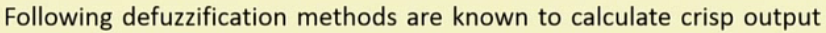 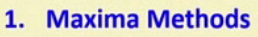 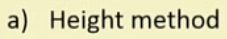 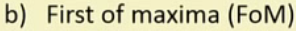 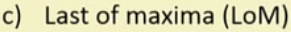 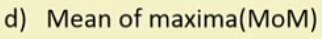 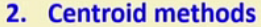 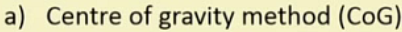 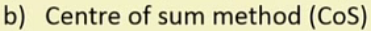 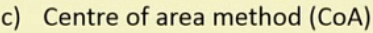 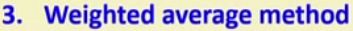 1. Maxima Methods
(a) Height Method
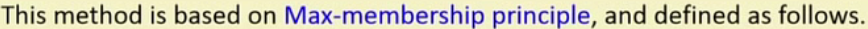 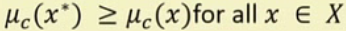 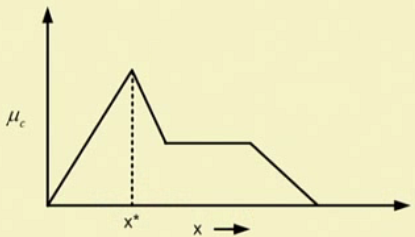 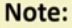 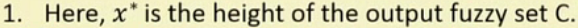 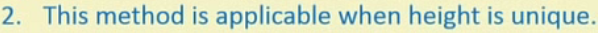 (b) First of Maxima (FoM) Method
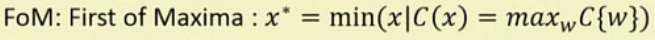 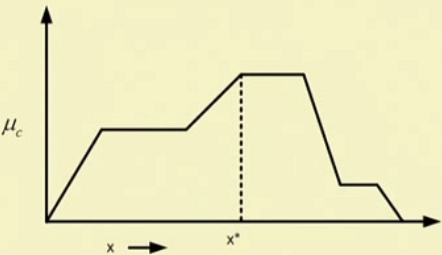 (c) Last of Maxima (LoM) Method
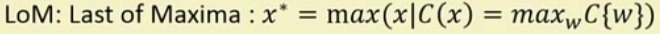 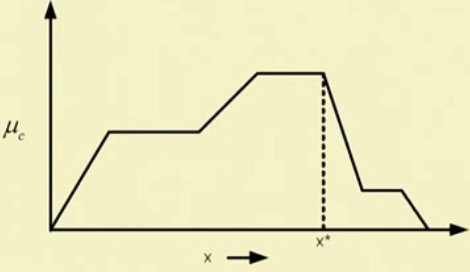 (d) Mean of Maxima (MoM) Method
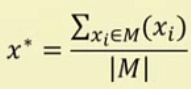 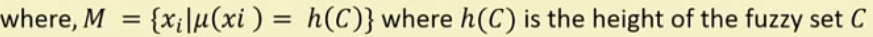 MoM : Example 1
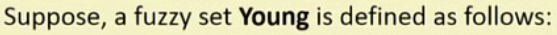 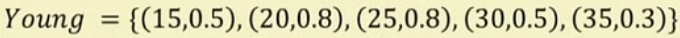 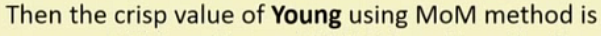 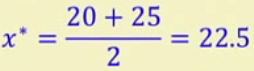 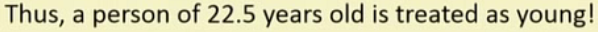 Note: 
Height method can’t be applied 
By FoM method x* = 20
By LoM method x* = 25
MoM : Example 2
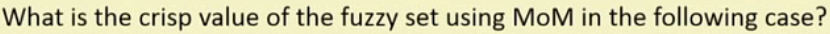 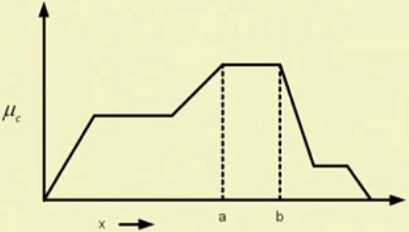 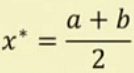 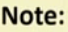 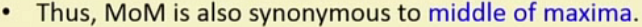 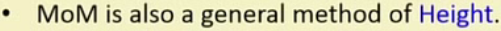 2. Centroid Methods
(a) Centre of Gravity (CoG) Method
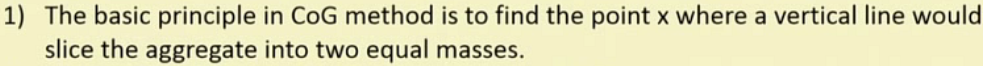 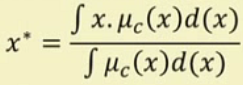 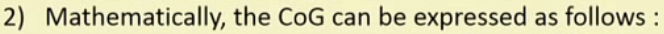 Area
x * Area
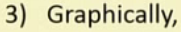 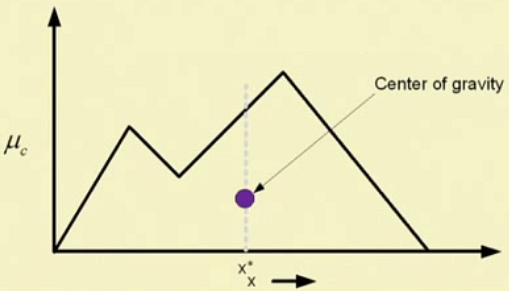 (a) Centre of Gravity (CoG) Method …
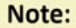 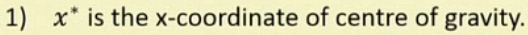 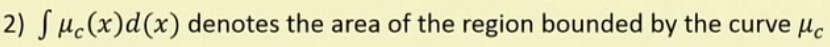 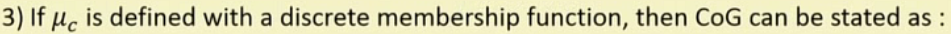 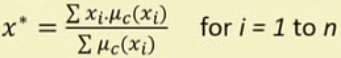 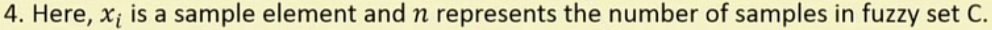 CoG : Geometrical method of calculation
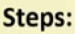 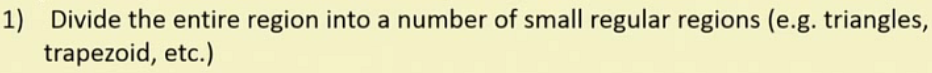 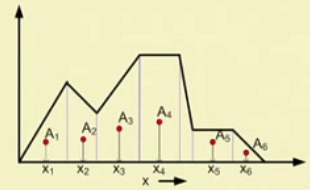 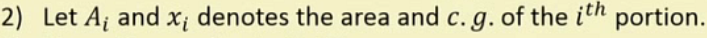 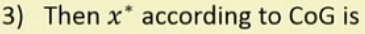 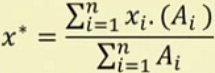 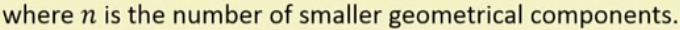 CoG : Integral method of calculation
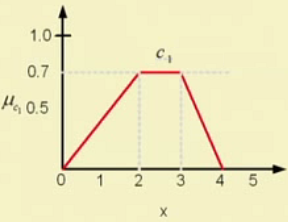 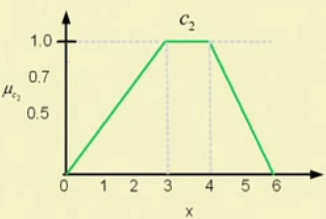 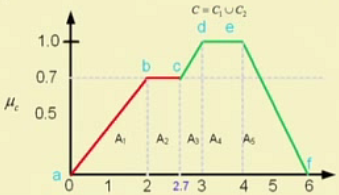 CoG : Integral method of calculation …
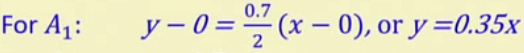 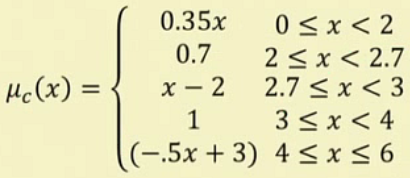 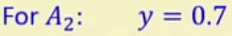 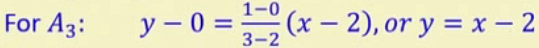 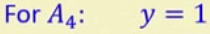 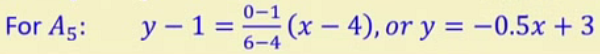 CoG : Integral method of calculation …
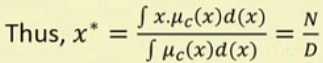 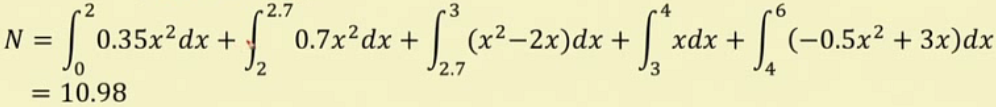 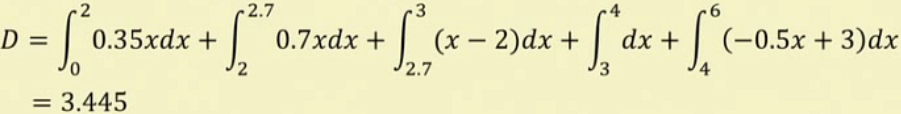 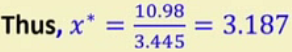 (b) Centre of Sum (CoS) Method
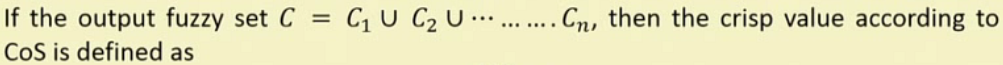 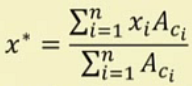 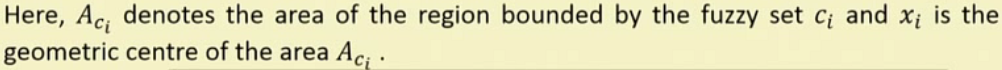 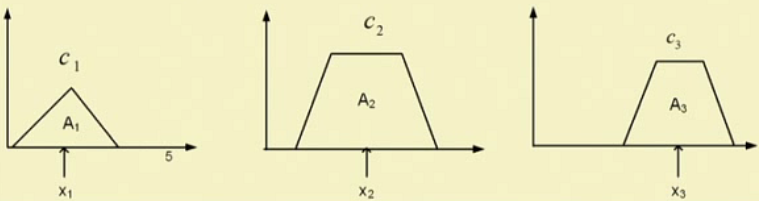 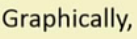 (b) Centre of Sum (CoS) Method …
Note:
CoS method is computationally less
There is no need to find out Union of C1, C2, etc 
In CoG method, overlapping area is counted once, whereas, in CoS method, the overlapping is counted twice or so 
In CoS we use center of area and hence, its name instead of center of gravity as CoG.
CoS Method : Example
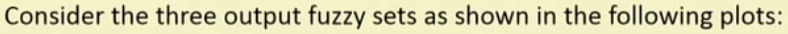 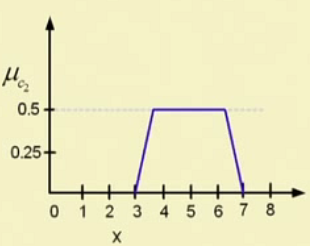 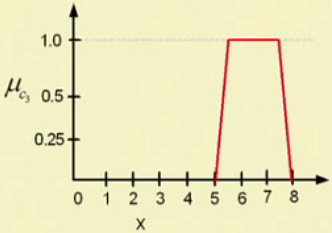 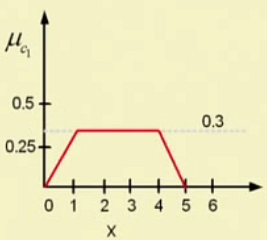 CoS Method : Example …
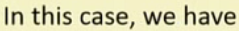 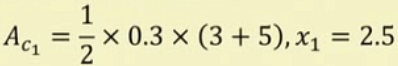 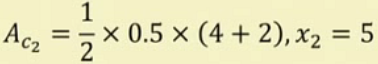 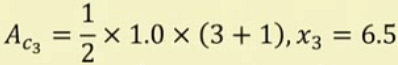 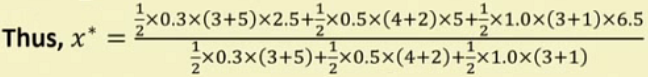 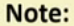 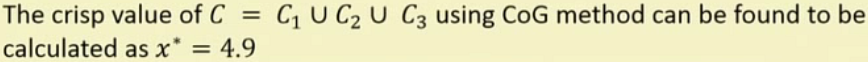 (c) Centre of Largest Area Method
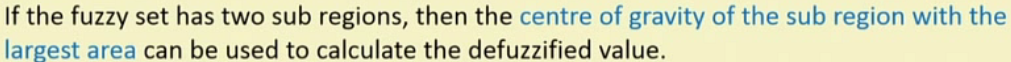 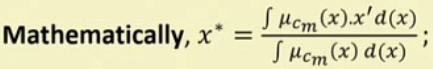 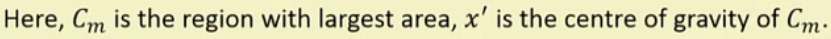 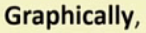 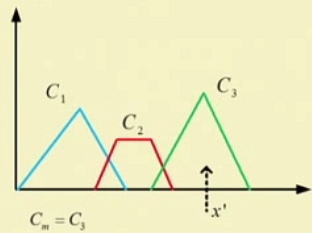 3. Weighted Average Methods
Weighted Average Methods
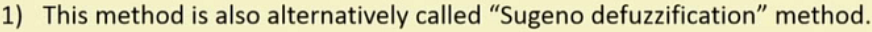 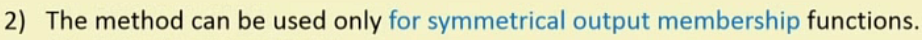 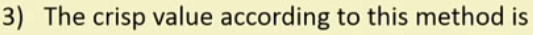 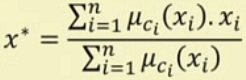 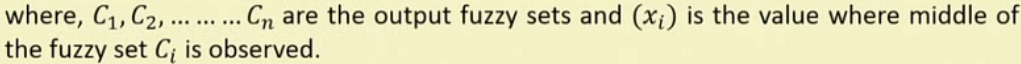 Weighted Average Methods…
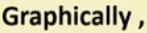 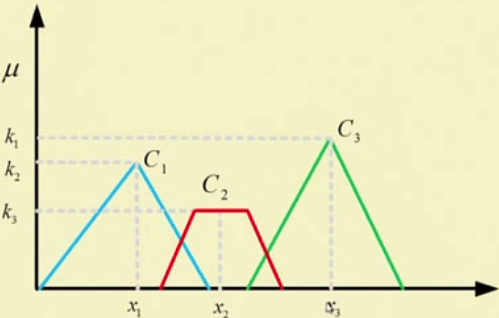 Examples
Example 1
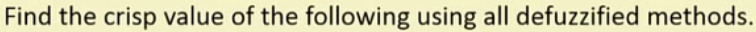 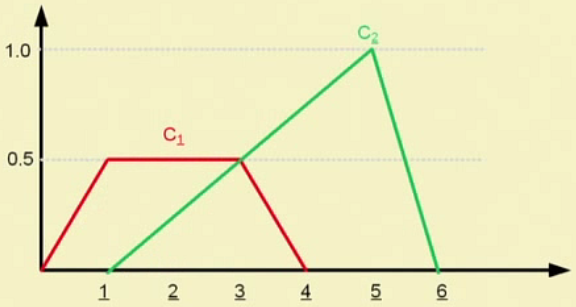 Example 2
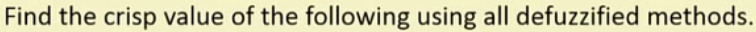 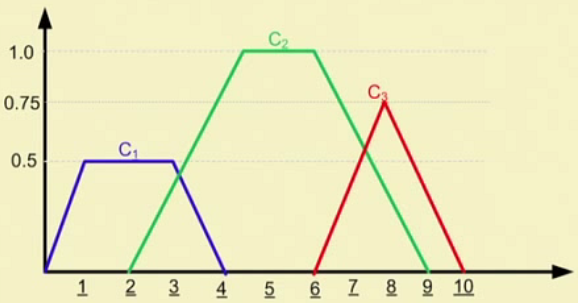 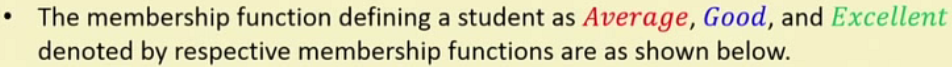 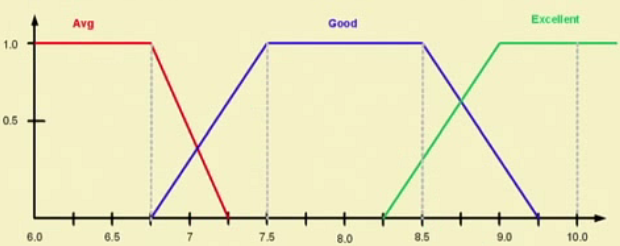 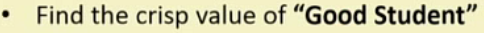 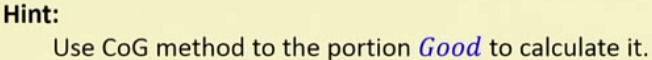 Example 4
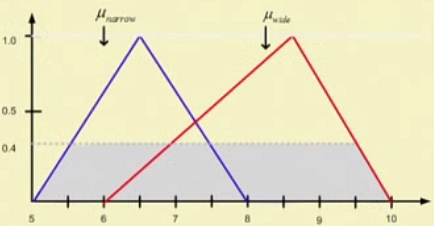 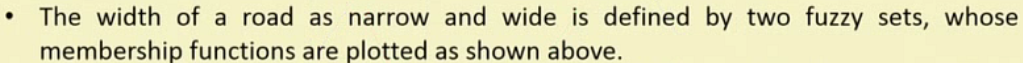 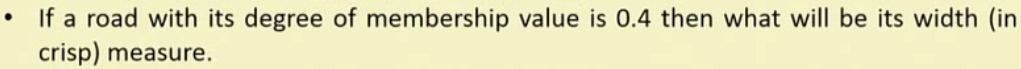 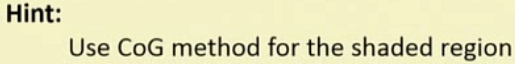 Example 5
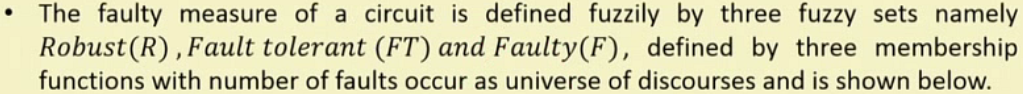 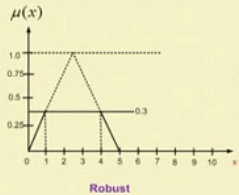 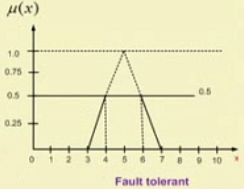 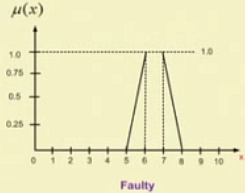 0.8
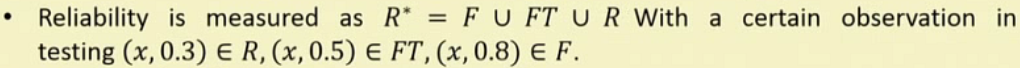 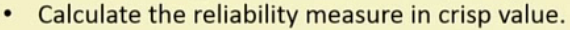 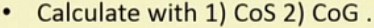 Thank you